1
Section # 9 Based in Impairment of Motivational circuits.
Motor Expressions.
2
LuBAIR™ Inventory
Based in Impairment of Motivational Circuits
Motor Expressions
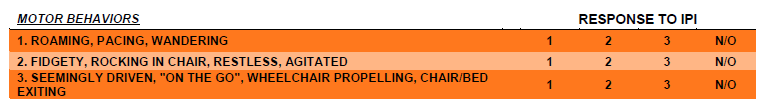 3
LuBAIR™ Inventory
Based in Impairment of Motivational Circuits
Motor Expressions
Alternative Terminology
“Agitation”
Mental Health Definition ---- Symptom
Cohen-Mansfield Definition ---- Syndrome
4
LuBAIR™ Inventory
Based in Impairment of Motivational Circuits
Motor Expressions
Alternative Terminology
“Wandering” Behaviors
‘Purposeful’ in nature
‘Purposeless’ in nature
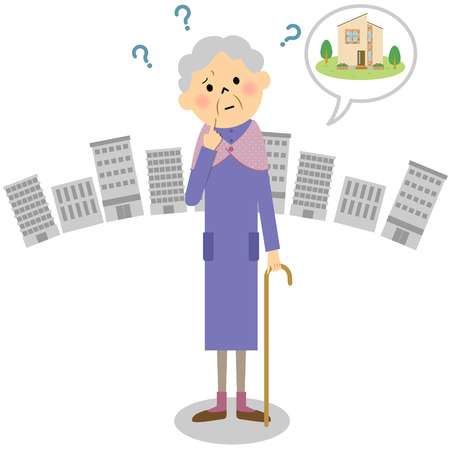 5
LuBAIR™ Inventory
Based in Impairment of Motivational Circuits
Motor Expressions
Regardless of the ‘label’, governed by two factors:
 Frequency of motor activity
Amplitude of motor activity
	Both on a continuum of low to high
6
LuBAIR™ Inventory
Based in Impairment of Motivational Circuits
Motor Expressions
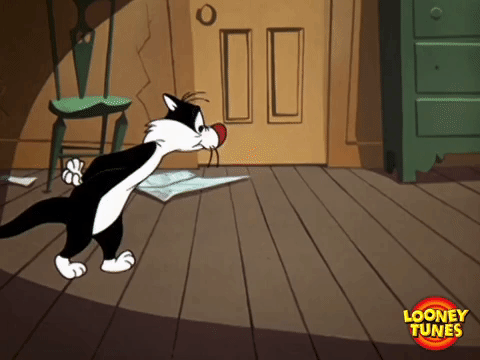 7
LuBAIR™ Inventory
Based in Impairment of Motivational Circuits
Motor Expressions
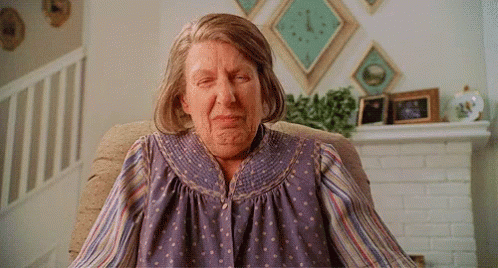 8
LuBAIR™ Inventory
Based in Impairment of Motivational Circuits
Motor Expressions
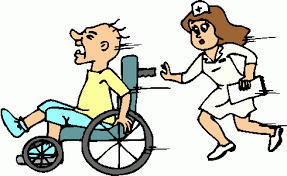 9
LuBAIR™ Inventory
Based in Impairment of Motivational Circuits
Motor Expressions
Purpose of Expressions

Existence of an ‘unsettled state’
10
LuBAIR™ Inventory
Based in Impairment of Motivational Circuits
Motor Expressions
Meaning of Expressions

“Please help me – I don’t understand my reasons for being unsettled”
11
LuBAIR™ Inventory
Based in Impairment of Motivational Circuits
Motor Expressions
Approach to Care
It depends…
Does the behavioral expression appear to be:
‘Purposeful’ 
	    or
‘Purposeless’
This is important information! 
Please pass it on to the team!
12
LuBAIR™ Inventory
Based in Impairment of Motivational Circuits
Motor Expressions
Approach to Care
    If it appears to be
“I require fulfillment of belongingness needs”, or
“I require fulfillment of innate physiological needs”
(Goal-Directed or Importuning Expressions)
Care Plan accordingly
‘purposeful’:
13
LuBAIR™ Inventory
Based in Impairment of Motivational Circuits
Motor Expressions
Approach to Care
    If it appears to be
“I  may be afraid”, or
“I may be worrying or thinking too much”
(Fretful/Trepidation or Emotional Expressions)
Care Plan accordingly
‘purposeless’: